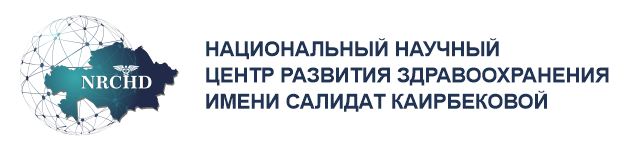 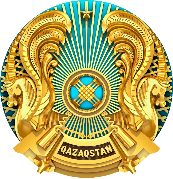 МИНИСТЕРСТВО ЗДРАВООХРАНЕНИЯ
РЕСПУБЛИКИ КАЗАХСТАН
Единый  национальный вступительный экзамен в резидентуру
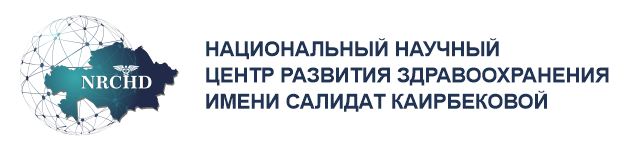 Международный опыт (США)
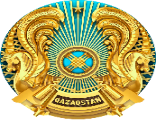 МИНИСТЕРСТВО ЗДРАВООХРАНЕНИЯ
РЕСПУБЛИКИ КАЗАХСТАН
[Speaker Notes: Сроки обучения в резидентуре в США от 3 до 5 лет. Для поступления в резидентуру: 
сдать 2х этапный экзамен USMLE (United States Medical Licensing Examination – лицензионный экзамен по медицине в США): 
Step 1 – тест - проверка теоретических знаний, до 9 часов. 
Step 2 Clinical Skills – практический; 8 часов. 12 актеров - поставить диагноз, проконсультировать и заполнить историю болезни. Претендент должен объяснять каждое свое действие, спрашивать разрешения прежде чем коснуться тела пациента и обязательно мыть руки до и после осмотра. 
Параллельно с подготовкой к экзамену, необходимо пройти практику в какой-либо клинике США и получить 3 рекомендательных письма от американских врачей. 
Далее 2) этап:
- пройти регистрацию и получить регистрационный номер. 
- подать заявление на избранную специальность; можно сразу на несколько программ - до 5-10, на терапию - до 20-25 заявлений от одного претендента. Заявления подаются через электронную службу ERAS (Electronic Residency Application Service® - ERAS). Каждая заявка платная – 26$. 
- прикрепить требуемые документы, обязательных документов два – 
1) сертификат о сдаче экзамена и 2) 3 рекомендации от американских врачей 
Дополнительно можно загрузить сведения о работе волонтером, наличии статей, участии в научных программах и др. 
Далее 3) этап - в каждом госпитале комиссия в составе 8-10 преподавателей отбирает лучших претендентов по наивысшему баллу USMLE (200 баллов), наличию публикаций, отзывов и т.д. и приглашает их на собеседование (интервью).  
Сезон интервью длится с октября по февраль.
4) этап – Match (дословно «соответствие») - начинается «лотерея» по распределению мест. Преимущество получают претенденты, имеющие отличные оценки, работавшие волонтерами или принимавшие участие в научной работе, а также те, кто хорошо зарекомендовал себя на собеседовании. 
Кандидатура одного претендента может быть одобрена одновременно двумя и более программами (госпиталями). Теперь уже претендент выбирает программу (госпиталь), из числа тех, где он проходил интервью и был одобрен. Затем система ERAS выдает окончательный результат куда пойдет резидент. 
После получения результатов совпадения, комитет медицинского образования, функционирующий на уровне академического медицинского центра, распространяет информацию во все программы резидентуры (то есть госпитали) через электронную систему. Вся процедура отбора очень прозрачна.
В марте объявляются результаты (!).]
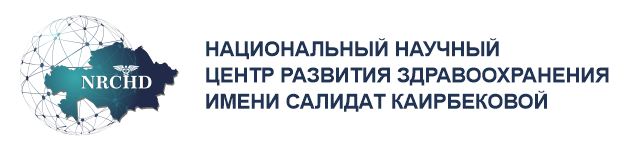 Международный опыт (Канада)
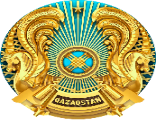 МИНИСТЕРСТВО ЗДРАВООХРАНЕНИЯ
РЕСПУБЛИКИ КАЗАХСТАН
[Speaker Notes: Для поступления в резидентуру необходимо иметь:
базовое образование - бакалавриат (можно по медицине, химии, биологии), 
специализированное медицинское образование (еще 4-6 лет учебы),
сдать 2х этапный экзамен Медицинскому совету Канады (MCCQE), получить медицинскую лицензию и степень доктора медицины (MD), но без права самостоятельной медицинской деятельности:
1 этап – компьютерное тестирование, продолжительностью до 8 часов;
2 этап – экзаменация практических навыков с обязательной теоретической частью с 12 профессиональными актерами - поставить ДЗ (ошибаться нельзя). Оплата – 3000 $. 
Далее для допуска к практике - резидентура. 
Весь процесс поступления проходит на портале CaRMS (Canadian Resident Matching Service) – это неприбыльная организация по подбору и распределению резидентов. 
На портал CaRMS подается заявка и загружаются все необходимые документы для участия в конкурсе для поступления в резидентуру. Заявления - сразу в несколько клиник. 
Далее, специально созданная комиссия из 5-6 человек (директор резидентуры, 2-3 профессора по соответствующей специальности, 2-3 частных врача по соответствующей специальности) в каждой клинике, университете рассматривает заявки и подает в CaRMS имена потенциальных резидентов для приглашения на собеседование. Каждый претендент проходит собеседование с каждым членом комиссии. 
После собеседования данные претендентов, одобренных комиссией, передаются в CaRMS. Далее подключается система подбора резидентов MATCH, формируется рейтинг кандидатов по каждой программе резидентуры. Зарегистрированный в CaRMS студент может проверить онлайн, на какую программу резидентуры он был избран. 
Может возникнуть ситуация, когда студент не прошел ни на одну из программ резидентуры, на которые он подавал заявки, или, наоборот, когда на какую-то из программ не подал заявки ни один из выпускников. То есть остаются «свободные» студенты и вакантные места. Поэтому через 2 недели проводится второй этап MATCH (непрошедшие студенты вновь подают заявки на вакантные места). На некоторые специальности конкурс бывает очень низким, например, патанатомия.]
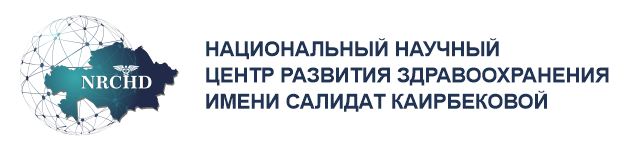 Международный опыт (Великобритания)
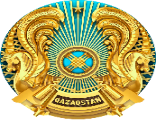 МИНИСТЕРСТВО ЗДРАВООХРАНЕНИЯ
РЕСПУБЛИКИ КАЗАХСТАН
[Speaker Notes: После окончания медицинской школы, выпускники получают предварительную регистрацию (Provisional Registration) в General Medical Council (GMC - Генеральный Медицинский Совет) для продолжения обучения в Foundation Training - последипломное общемедицинское образование – изучение основ клинической деятельности проводится непосредственно на рабочем месте (в больнице, госпитале). Продолжительность этого этапа — 2 года: 
первый год - Foundation Year 1 (FY1), после которого британские врачи получают полную регистрацию (Full Registration) в GMC и имеют право продолжить обучение,  
второй год - Foundation Year 2 (FY2), при успешном окончании которого вручается сертификат — Foundation Programme Certificate of Completion (FPCC).
На протяжении 2 лет британские выпускники медицинских школ получают практические навыки по всем разделам терапии и хирургии. Только после получения сертификата о прохождении Foundation, они могут поступить в резидентуру по
Specialty Training (ST – Обучение по специальности) – 4 – 6 лет или 
General practice Training (GPT – Обучение общей практике) – до 4 лет. 
После окончания ST или GPT, врач получает Certificate of Completion of Training (CCT – Сертификат о прохождении обучения), который дает право быть внесенным в специальный реестр General Medical Council GMC (GMC Specialty Register – Реестр специальностей Генерального медицинского совета) и работать врачом-консультантом по своей специальности.]
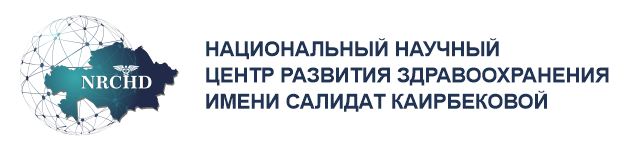 Международный опыт (Германия)
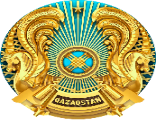 МИНИСТЕРСТВО ЗДРАВООХРАНЕНИЯ
РЕСПУБЛИКИ КАЗАХСТАН
[Speaker Notes: Как таковой, ординатуры в Германии нет. После окончания университета и сдачи государственного устно-практического экзамена (МS) выпускники идут работать врачами-ассистентами (Assistenzarzt) на выбранную специальность (из 48). Заключают договор с организацией (никуда поступать не надо!). Чтобы стать признанным врачом-специалистом, нужно 5-6 лет (возможно больше) проработать врачом-ассистентом и выполнить все условия, которые прописаны в требованиях к получению специальности. Заработная плата может постепенно увеличиться до ЗП специалиста.
Врач-ассистент - это начинающий специалист, но работающий с наставником и правом на ошибку. От такого врача в клинике еще не ожидают полной самостоятельности, но при этом, он имеет право на выполнение всех врачебных манипуляций. 
Для каждой специальности есть план - ГДЕ и СКОЛЬКО работать, и ЧТО делать. Основа ГДЕ и СКОЛЬКО - это ротации. Основа ГДЕ и СКОЛЬКО - это ротации – в каком отделении и сколько должен проработать кандидат.  Основа ЧТО - что и в каком количестве должен делать и уметь врач-ассистент, чтобы его признали врачом-специалистом.]
Действующий порядок и требования 
для поступления в резидентуру в РК
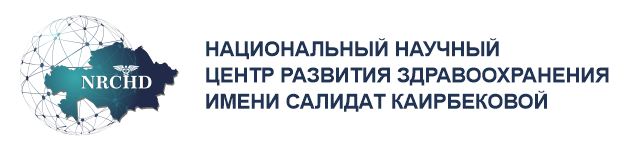 МИНИСТЕРСТВО ЗДРАВООХРАНЕНИЯ
РЕСПУБЛИКИ КАЗАХСТАН
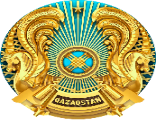 Правила приема в резидентуру устанавливаются в индивидуальным порядке каждой медицинской организацией образования
В резидентуру принимаются лица, имеющие документ об интернатуре (при необходимости) и документ указывающий квалификацию «врача» 
Прием в резидентуру осуществляется на конкурсной основе по результатам вступительных экзаменов. 
На обучение по государственному образовательному заказу, грантам МИО, за средства  медицинских организаций или собственные средства на конкурсной основе зачисляются лица,  набравшие 75 баллов и более с учетом условий конкурса
Правила приема на обучение – 
единые
1
2
Сроки приема 
заявлении и экзаменов - единые
Сроки приема документов - 3-25 июля. Проведение вступительного экзамена - 8-16 августа. Прием документов на конкурс за счет средств МИО - до 25 августа. Зачисление - до 28 августа
заявление по форме на имя ректора университета; 
документ о высшем медицинском образовании с приложениями (подлинник и нотариально заверенная копия);
свидетельство об окончании интернатуры (подлинник и нотариально заверенная копия); 
документ, удостоверяющий личность; 
шесть фотографий размером 3×4;    
 медицинская справка формы 075-У; 
 Результат итоговой аттестации в интернатуре (тестирование, проводимое (НЦНЭ)
3
Перечень документов 
для поступающих –
 единые
Формат 
 вступительного экзамена – каждая организация определяет самостоятельно
Вступительный экзамен по профилю образовательных программ резидентуры проводятся на базе   учебных заведений самостоятельно. 
Средний балл GPA-30% (в бакалавриате (20%) и в интернатуре (10%) или GPA за все 7 лет обучения).
Оценка итоговой аттестации (независимое тестирование, проводимое НЦНЭ-30%
Собеседование по основной и альтернативным специальностям-40% (мотивация к обучению, вопрос по специальности, ситуационная задача)
4
[Speaker Notes: Формат вступительного экзамена каждая ОМО определяет самостоятельно! и проводятся он на базе учебного заведения, где хочет обучаться кандидат.]
Основные НПА, регламентирующие 
подготовку специалистов в резидентуре 
в РК
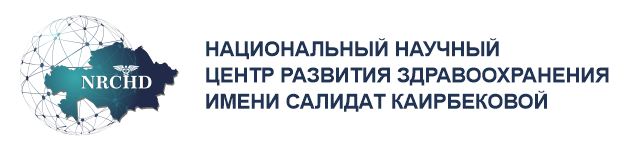 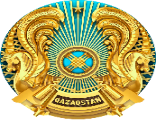 МИНИСТЕРСТВО ЗДРАВООХРАНЕНИЯ
РЕСПУБЛИКИ КАЗАХСТАН
Кодекс «О здоровье народа и системе здравоохранения» от 7 июля 2020 года № 360-VI ЗРК 
(глава 25, статья 222)
Закона Республики Казахстан «Об образовании» от 27.07.2007 года № 319-III (пункт 3 статьи 22, статья 36)
Приказ МЗ РК от 21 декабря 2020 года № ҚР ДСМ-305/2020 «Об утверждении номенклатуры специальностей и специализаций в области здравоохранения, номенклатуры и квалификационных характеристик должностей работников здравоохранения»
Приказ МОН РК от 31 октября 2018 года № 600 «Об утверждении Типовых правил приема на обучение в организации образования, реализующие образовательные программы высшего и послевузовского образования», который регламентирует «Лица, поступающие в резидентуру, сдают вступительный экзамен по профилю группы образовательных программ, … который проводится самостоятельно организациями образования в области здравоохранения, ОВПО и научными организациями, осуществляющими прием на образовательные программы послевузовского образования. При этом, поступающий сдает вступительный экзамен в той организации образования, в которую поступает.
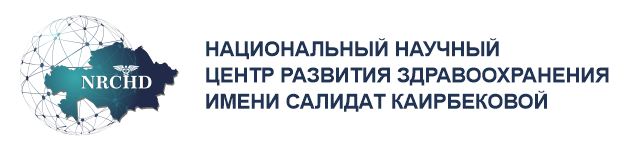 МИНИСТЕРСТВО 
ЗДРАВООХРАНЕНИЯ
РЕСПУБЛИКИ КАЗАХСТАН
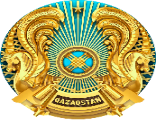 Предлагаемый порядок ЕНВЭР в НЦТ
[Speaker Notes: К собеседованию допускаются только те кандидаты, которые набрали не менее 75 баллов!]
Сравнительная таблица вступительного экзамена в докторантуру и предлагаемого вступительного экзамена в резидентуру на базе НЦТ
ВЭ в докторантуру МОН РК
Предлагаемый новый ЕНВЭР
[Speaker Notes: Аналогичная система действующего Единого национального вступительного экзамена в докторантуру в НЦТ. Отличие в том, что при поступлении в докторантуру:
- не учитывается средний балл предыдущего этапа обучения,
- вступительный экзамен состоит из тестовых вопросов по готовности к обучению и по профилю ОП; нет тестов по специальности, но поступающие пишут эссе.]
Структура тестов, предлагаемая НЦТ
Структура теста включает три блока: 
ТГО (тесты на готовность к образованию) с выбором одного правильного ответа –
                                                                   30 тестовых заданий
Тест по профилю ГОП (группы образовательных программ) – ситуационный тест по двум дисциплинам с выбором одного правильного ответа –                            
                                                                    20 тестовых задании
Тест по специальности с выбором одного или нескольких правильных ответов –
                                                                    15 тестовых задании

Для формирования базы тестовых задании необходимо:
разработать 16 000 тестовых заданий 
провести первую и вторую экспертизы 16 000 тестовых заданий 
провести первую и вторую корректировку 16 000 тестовых задании 
апробацию тестовых задании.
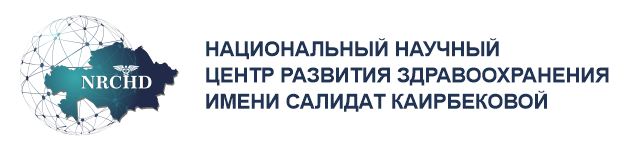 МИНИСТЕРСТВО 
ЗДРАВООХРАНЕНИЯ
РЕСПУБЛИКИ КАЗАХСТАН
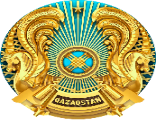 Благодарю за внимание